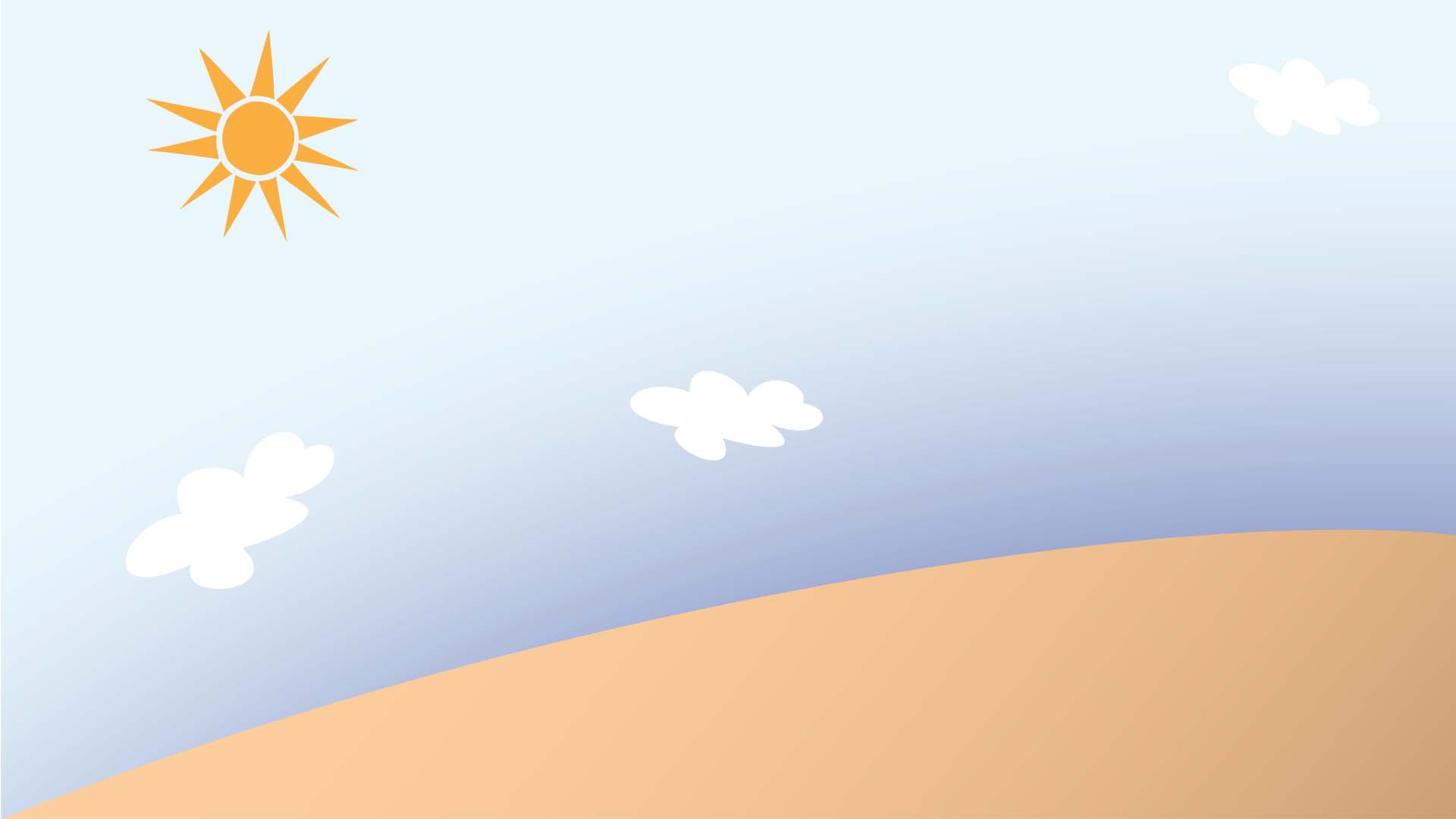 Skleníkový jev
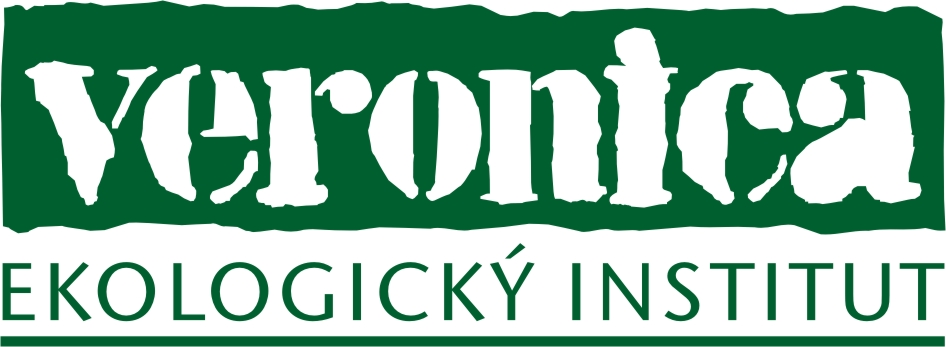 [Speaker Notes: Na dalších snímcích jsou poznámky pro výuku.]
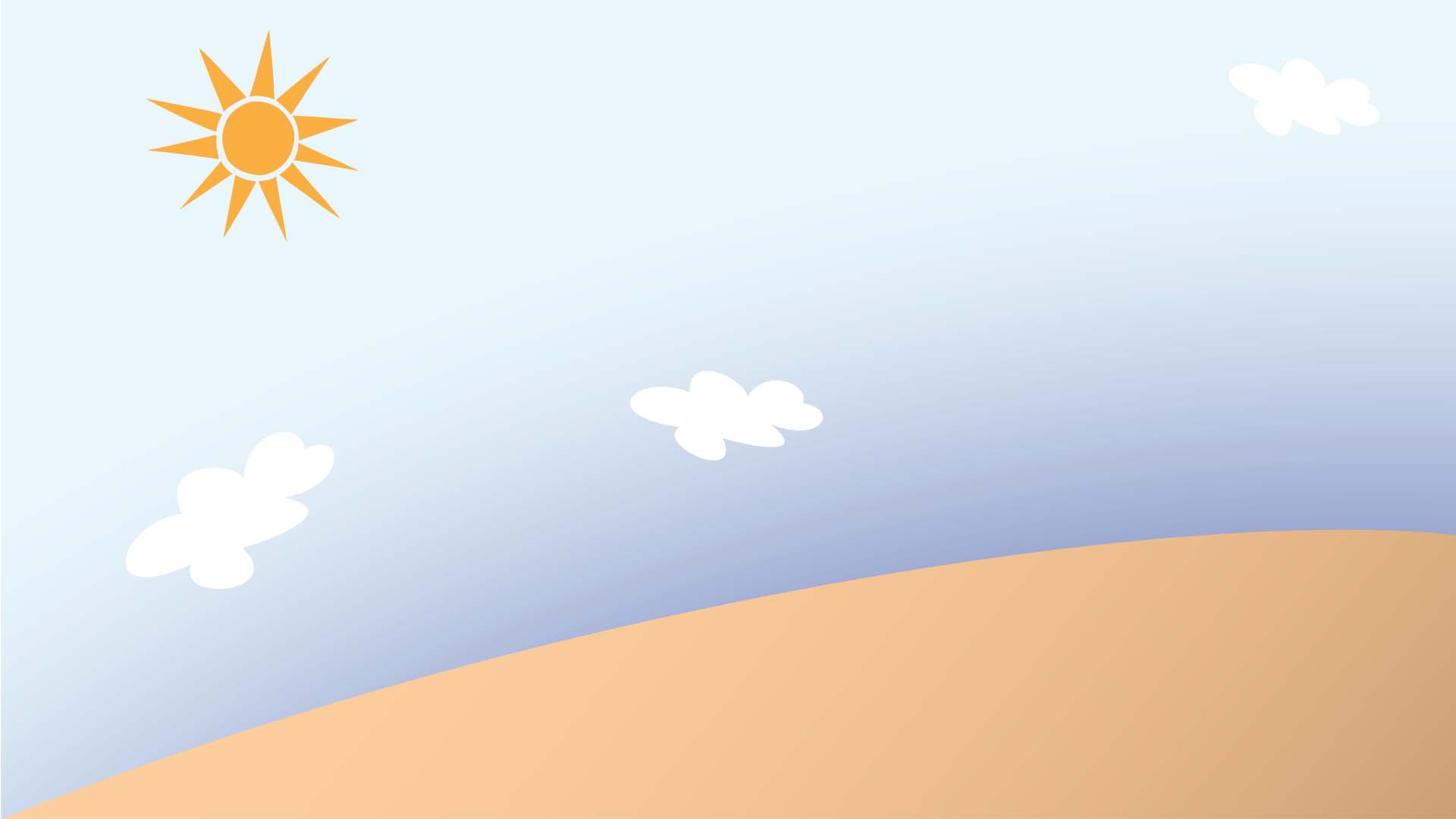 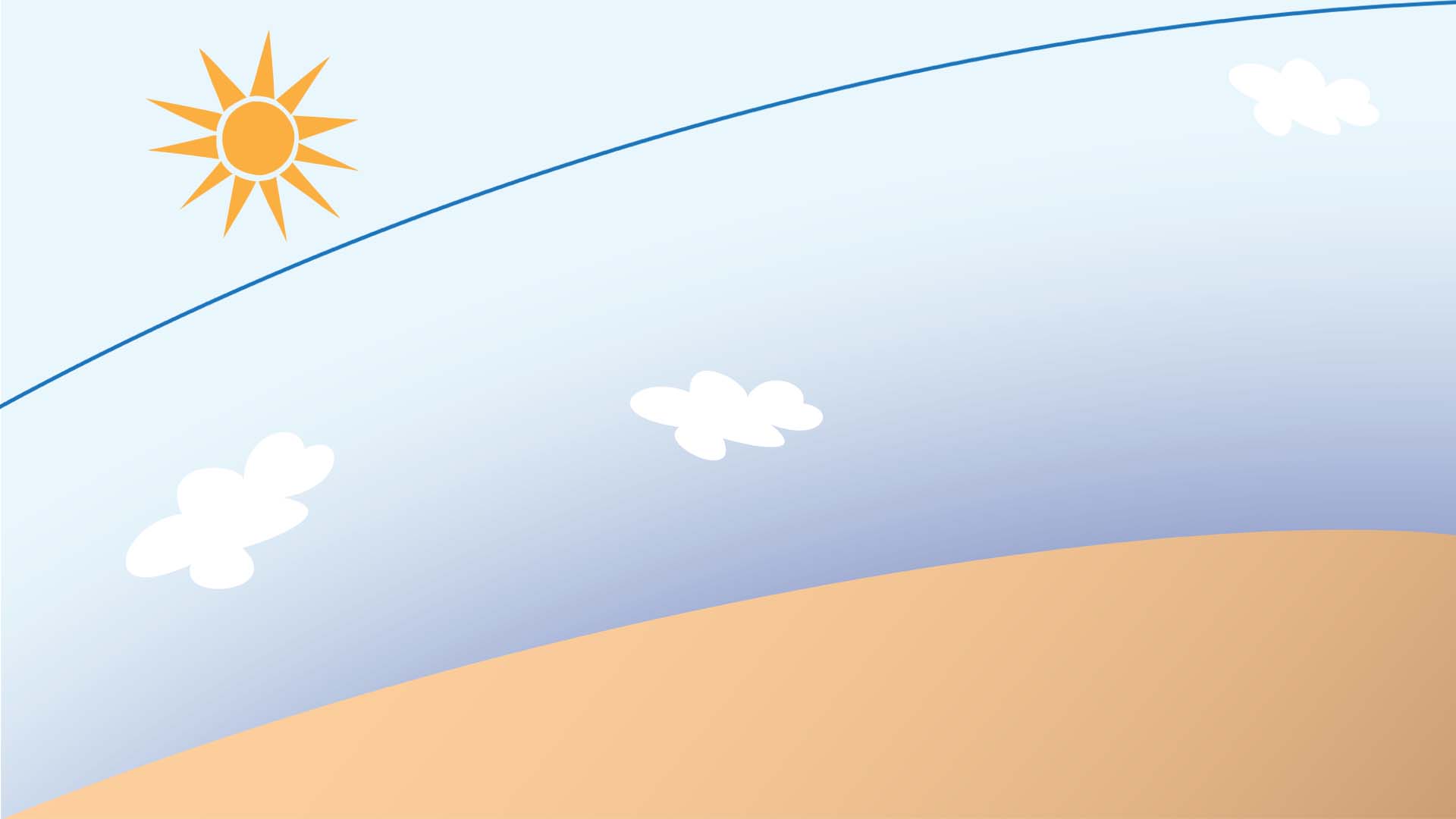 vesmír
atmosféra
[Speaker Notes: SNÍMEK 2 

Skleníkový jev je fyzikální proces spočívající v tom, že na povrch Země sálá kromě Slunce také ovzduší. 
Díky tomu průměrná teplota zemského povrchu převyšuje 10°C. Bez něj by byla hluboce záporná.]
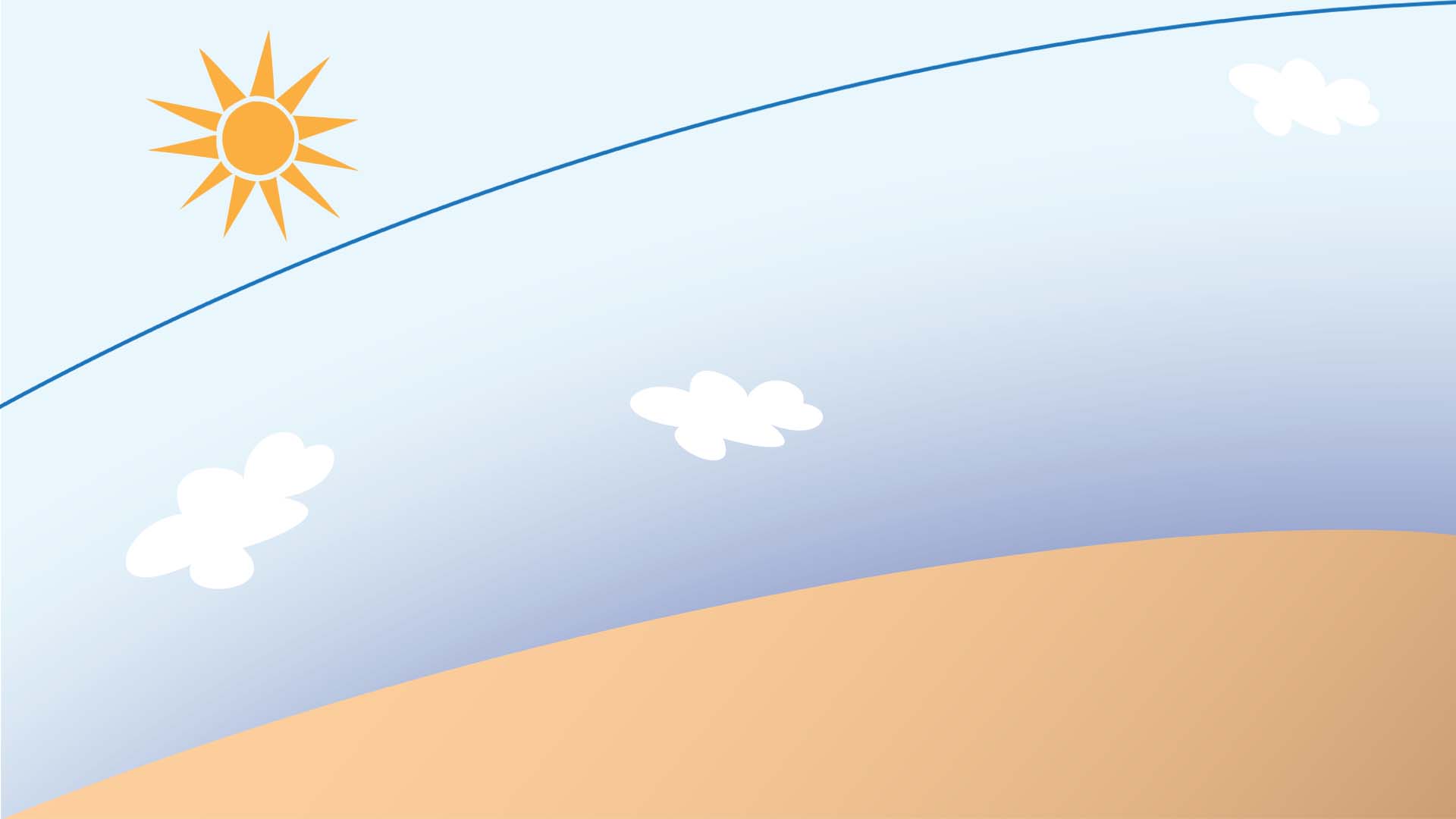 vesmír
atmosféra
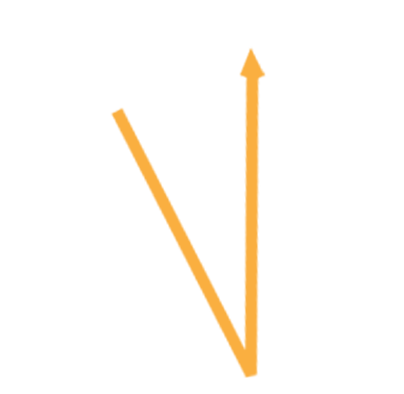 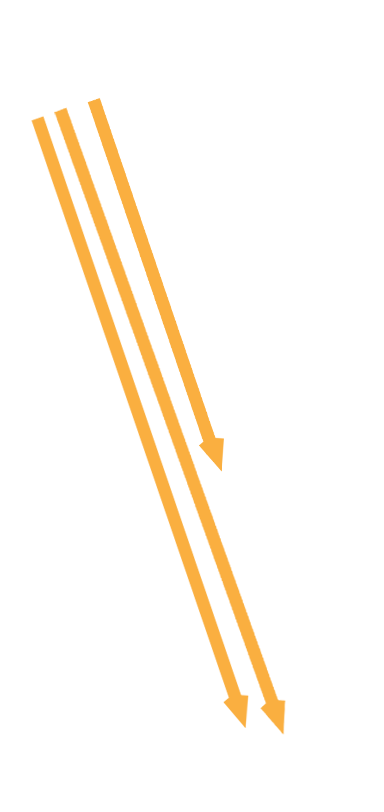 30 %
[Speaker Notes: SNÍMEK 3 
Sluneční paprsky z větší části procházejí atmosférou.
Asi 30 % je odraženo zpět do vesmíru.
Většina slunečního záření je však pohlcena. Část již v ovzduší, ale většina až zemským povrchem. 
Ohřívá tak nejen vzduch, ale hlavně oceány a pevninu.]
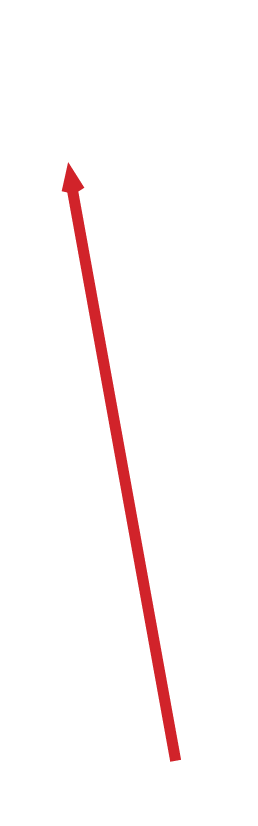 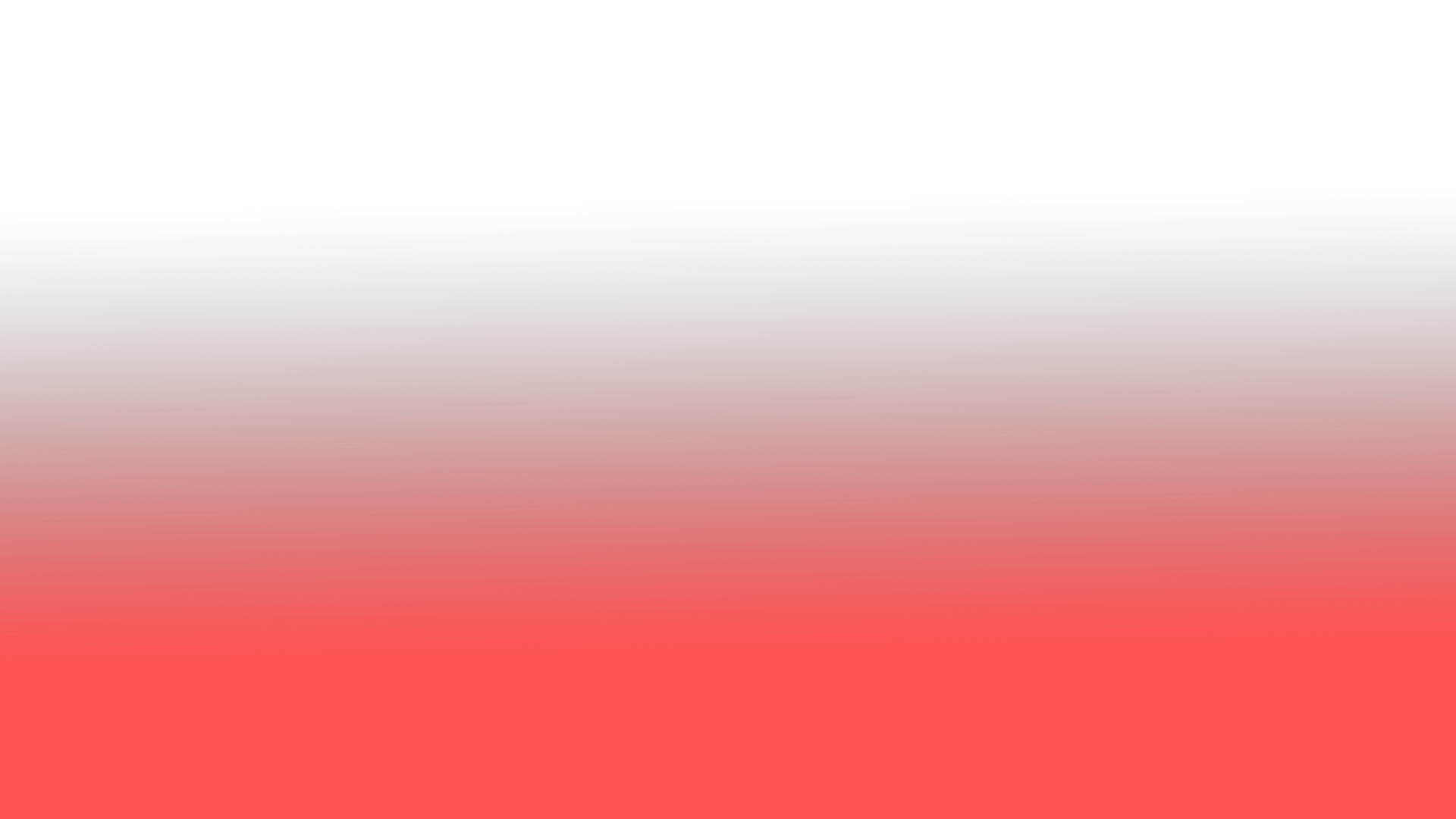 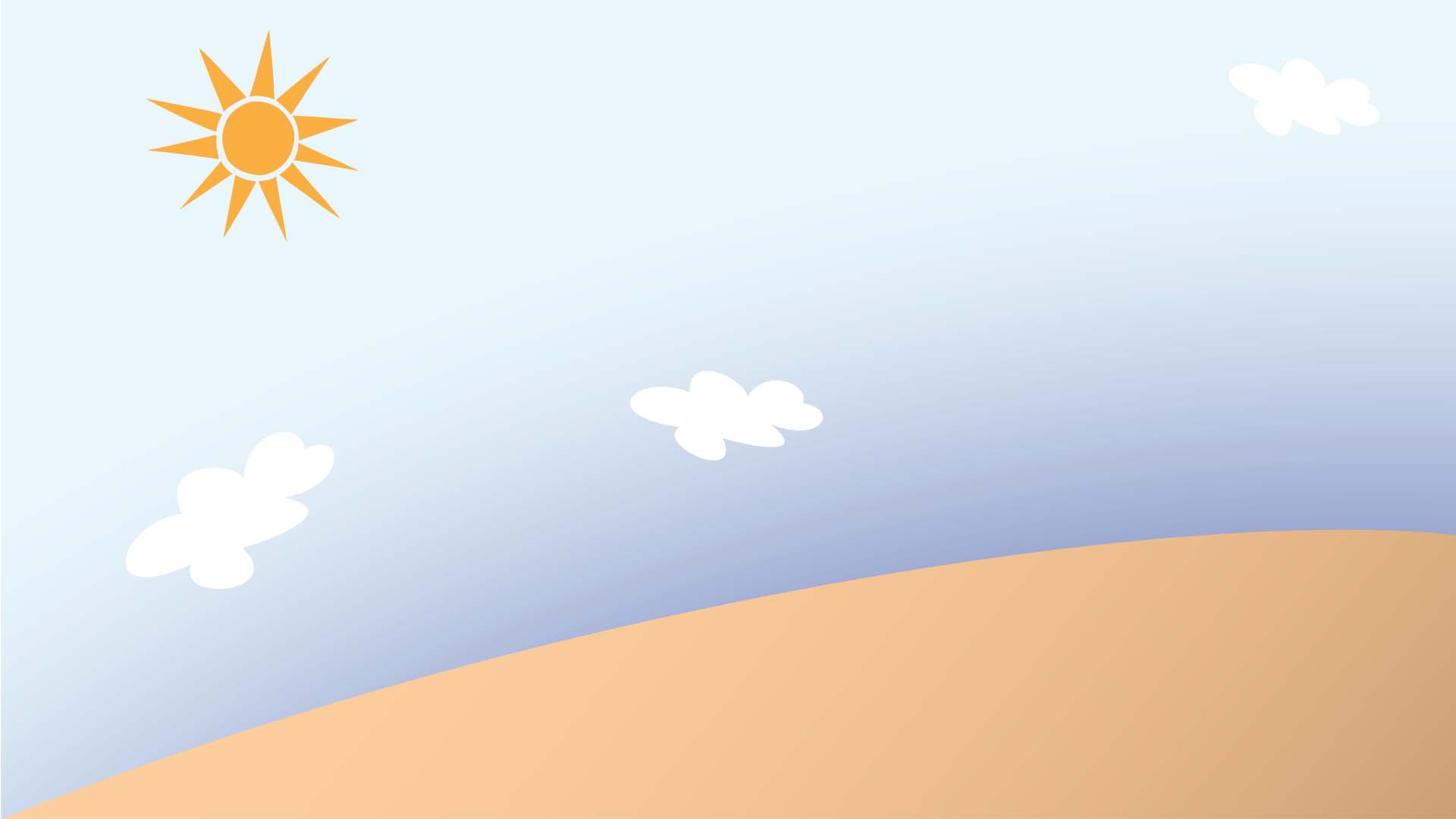 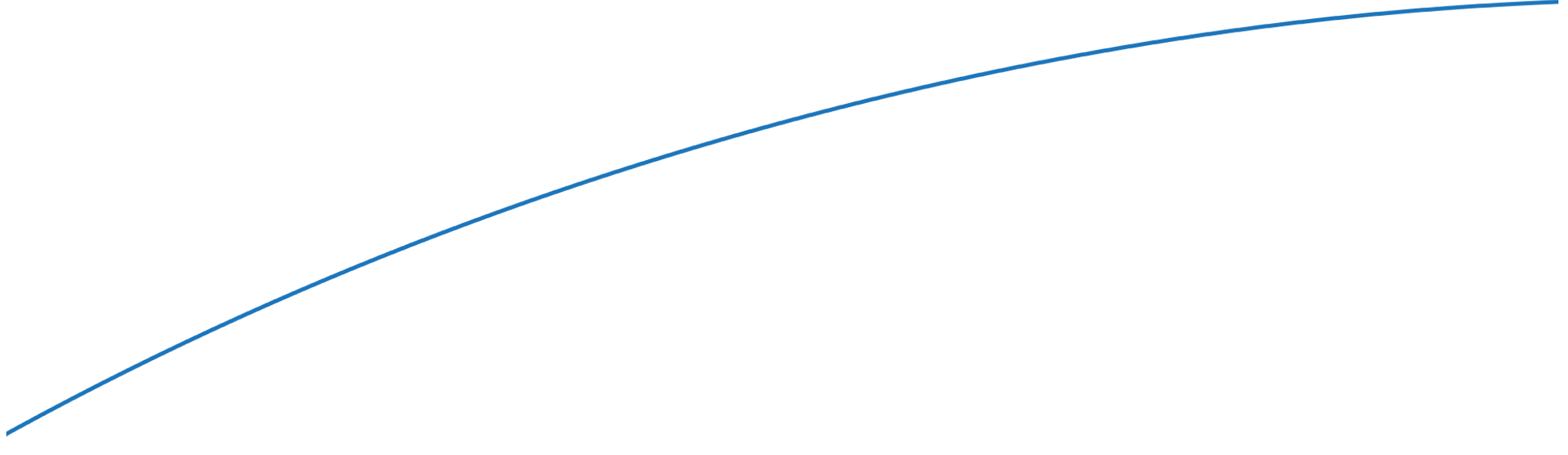 vesmír
atmosféra
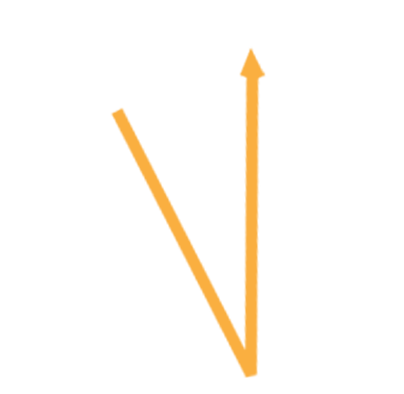 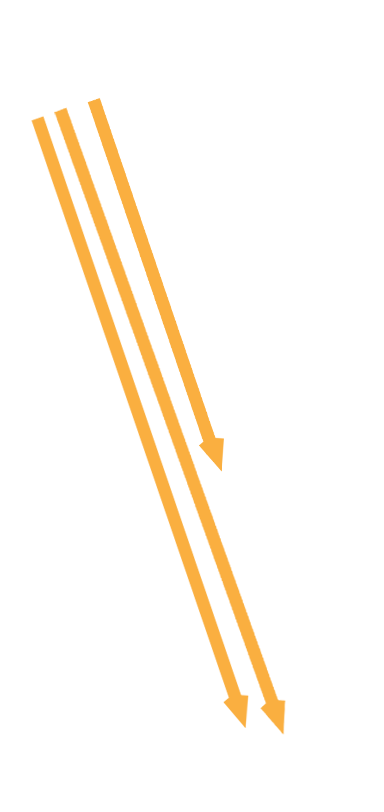 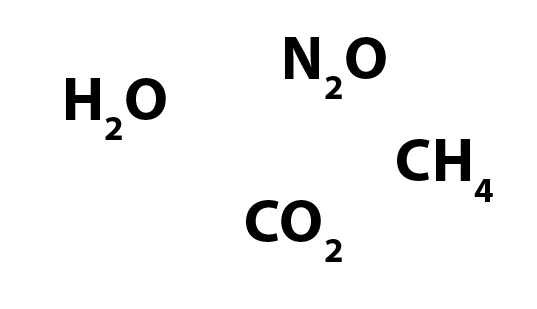 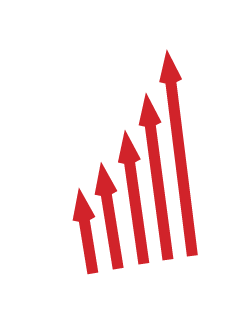 [Speaker Notes: SNÍMEK 4

Zemský povrch je překryt „pokličkou“ z atmosféry
Ta obsahuje mimo jiné i skleníkové plyny – oxid uhličitý CO2, vodní páru, oxid dusný N2O a metan CH4. 
Tyto plyny téměř nebrání průchodu slunečního záření směrem k zemskému povrchu, ale zadržují dlouhovlnné záření (teplo), které vyzařuje Země. 
Na dně atmosféry se tím zvyšuje teplota. Platí přitom, že čím více je skleníkových plynů, tím více tepla dokáží zachytit.]
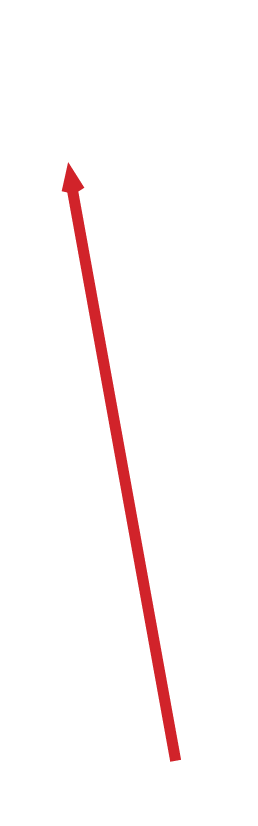 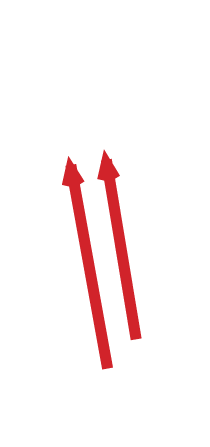 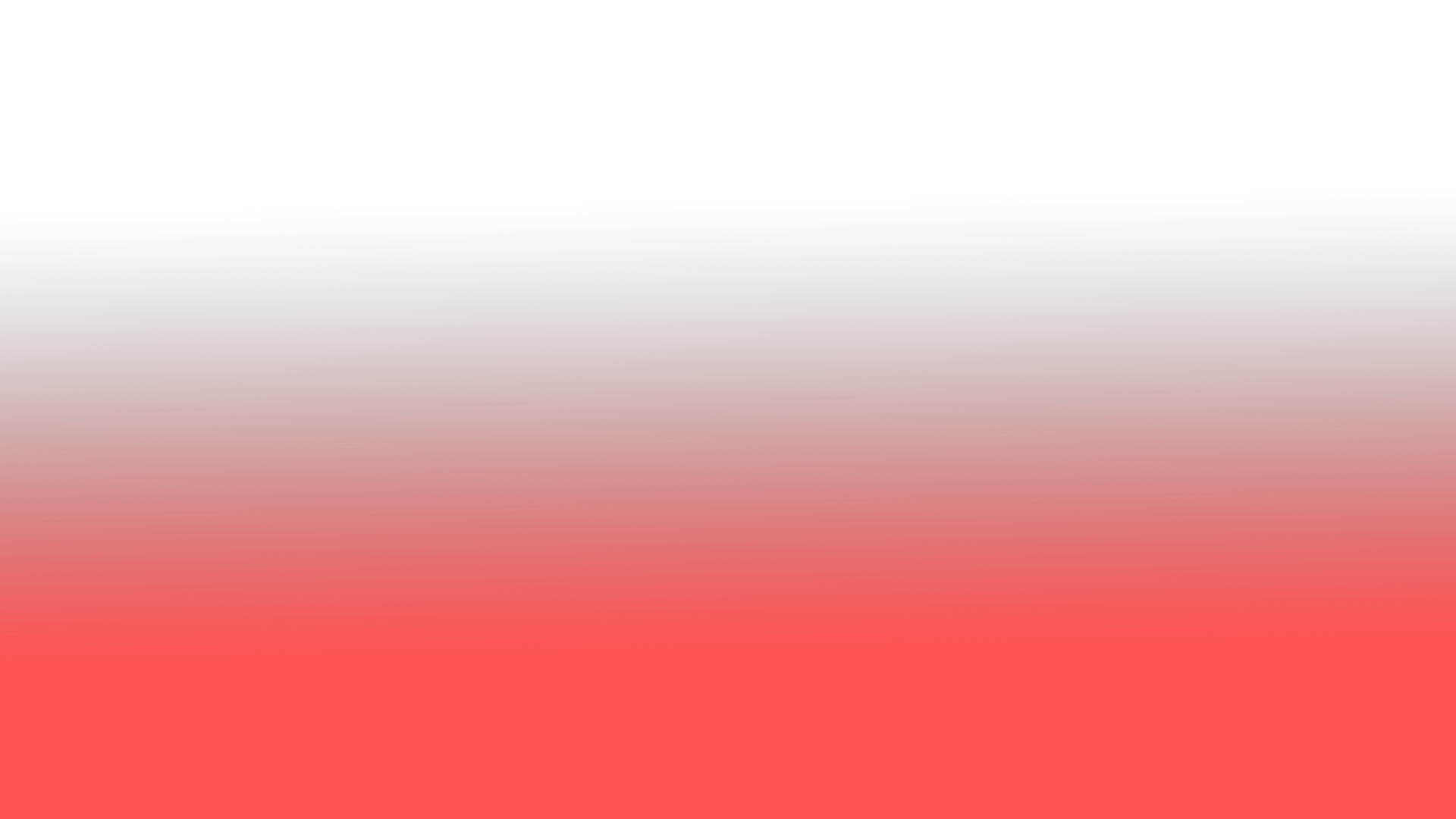 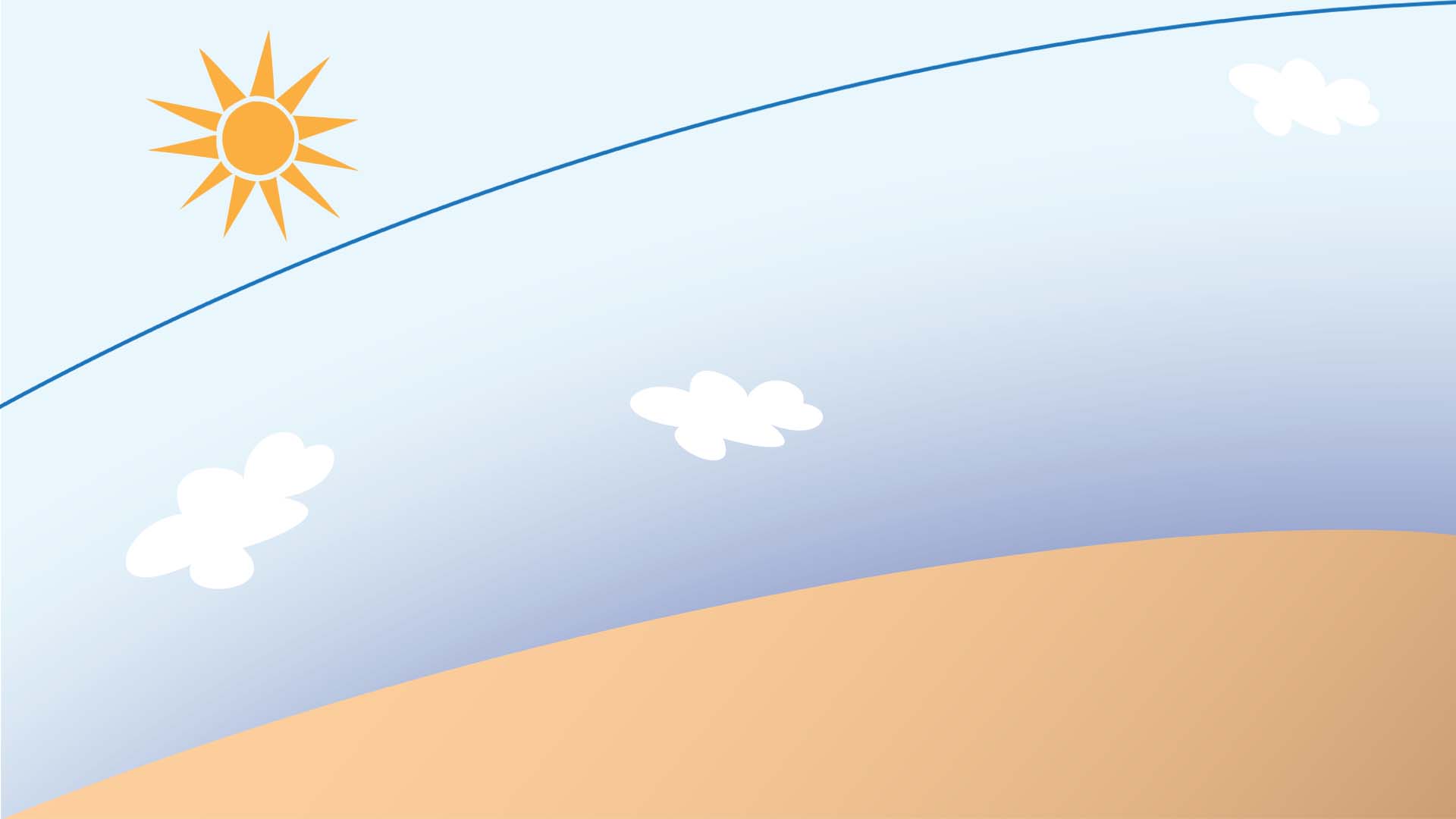 vesmír
atmosféra
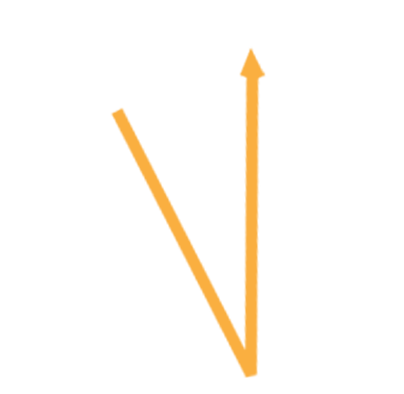 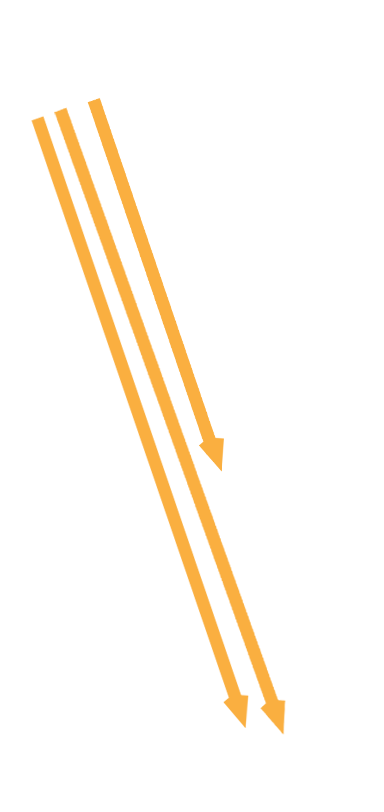 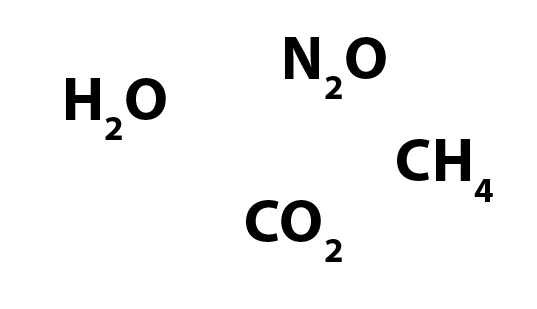 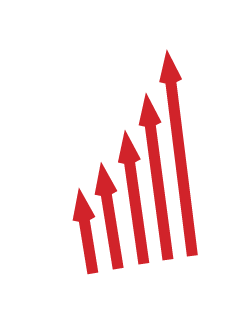 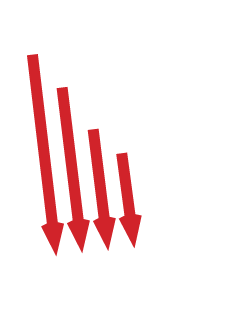 [Speaker Notes: SNÍMEK 5 -
Skleníkové plyny pohlcují sálání z pevnin a oceánů a ohřívají ovzduší. (5 červených šipek jen po obláček se skleníkovými plyny)
Následně pak samy vyzařují dolů k zemi (červené šipky od mráčku prvků dolů, většina) i směrem do vesmíru (červené šipky v horní části atmosféry směrem do vesmíru, trošku). K zemi toho záření přichází hodně a do vesmíru málo, protože ve velkých výškách je vzduch velice studený.
Díky sálání nízkých vrstev ovzduší na zem a na oceány naše planeta není celá zmrzlá a bílá. Sálání ovzduší dolů je totiž mohutné, dvakrát silnější než průměr pohlcovaného sálání Slunce (ještě větší zčervenání spodní vrstvy atmosféry).]
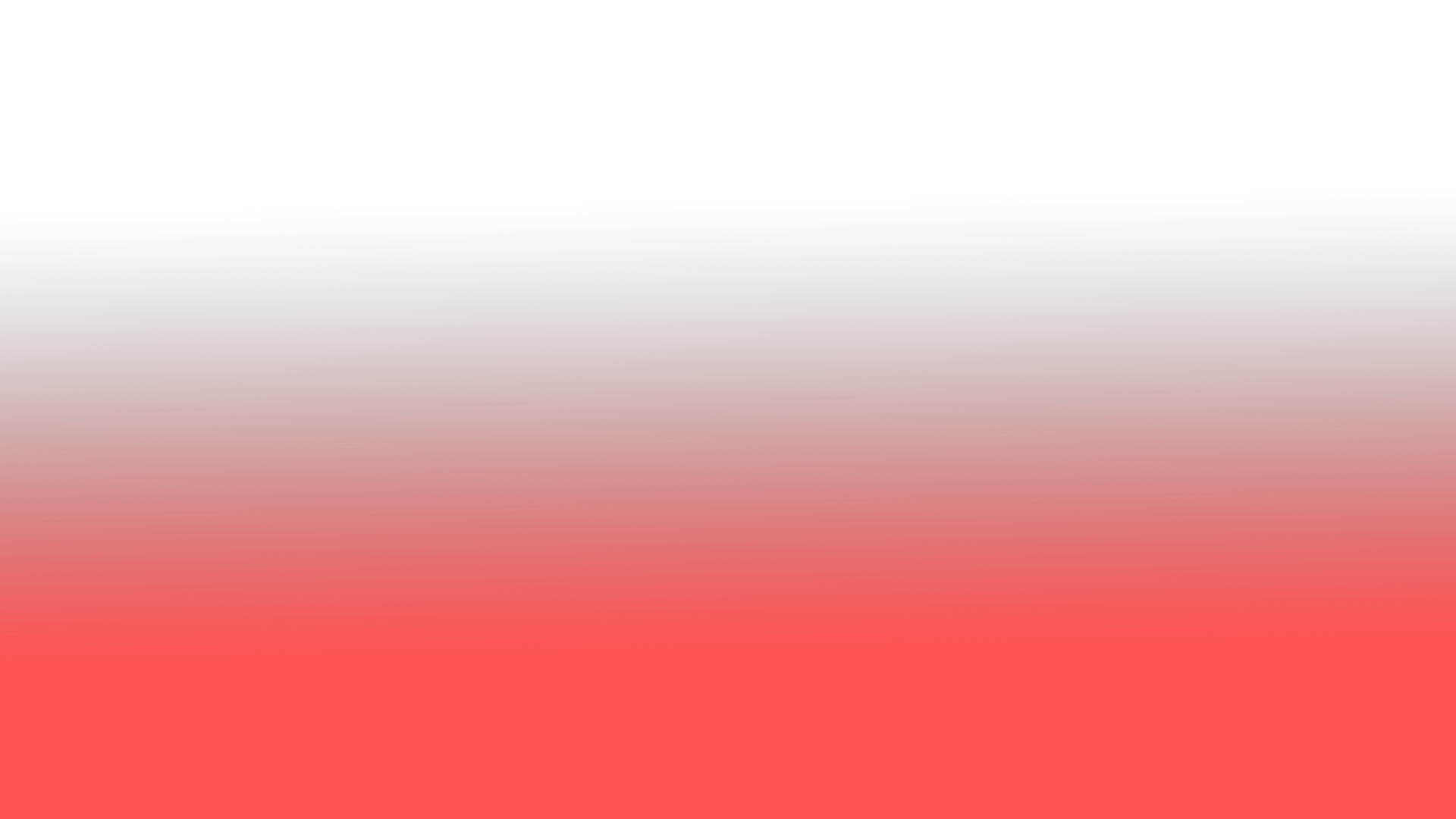 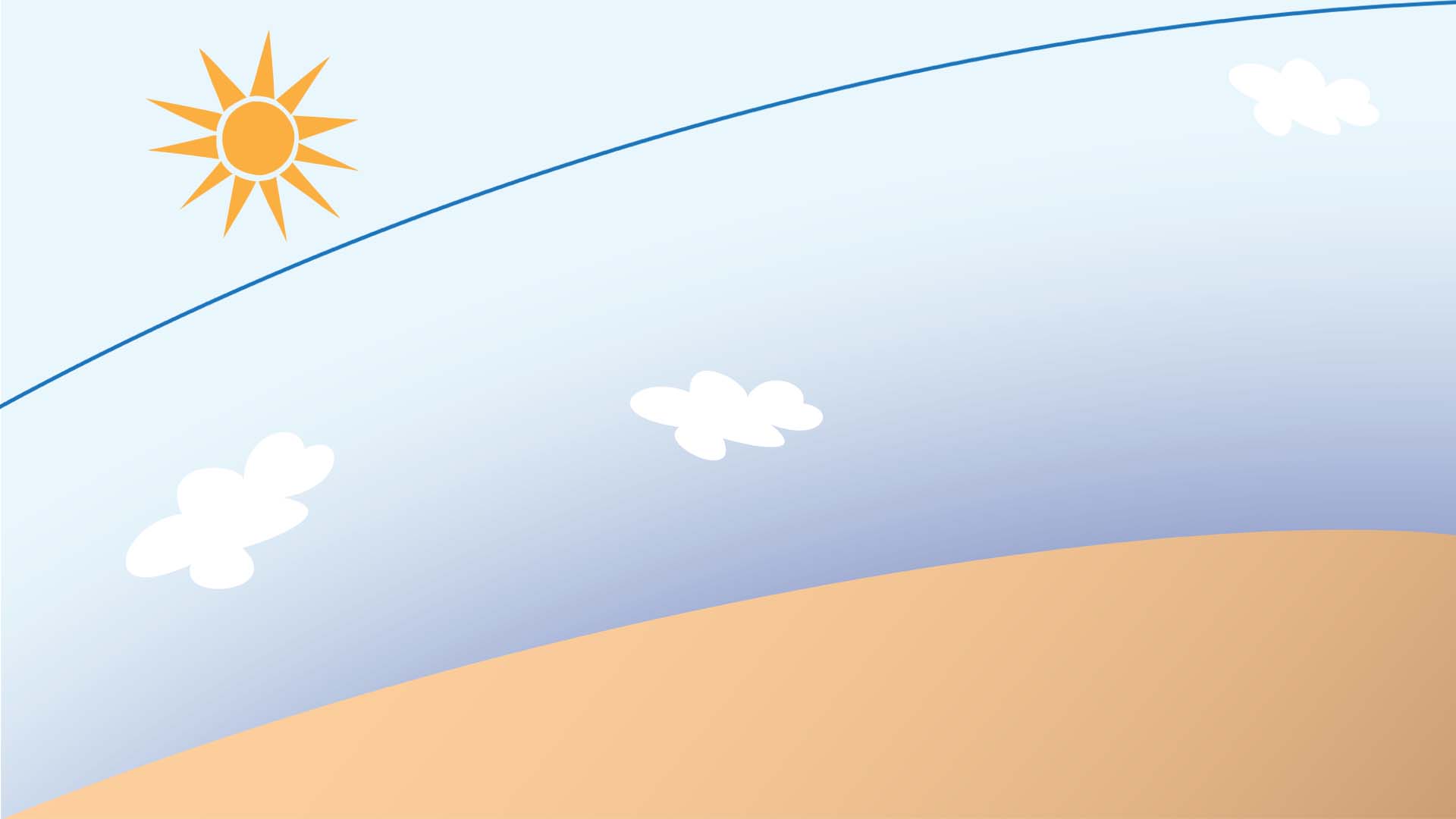 vesmír
atmosféra
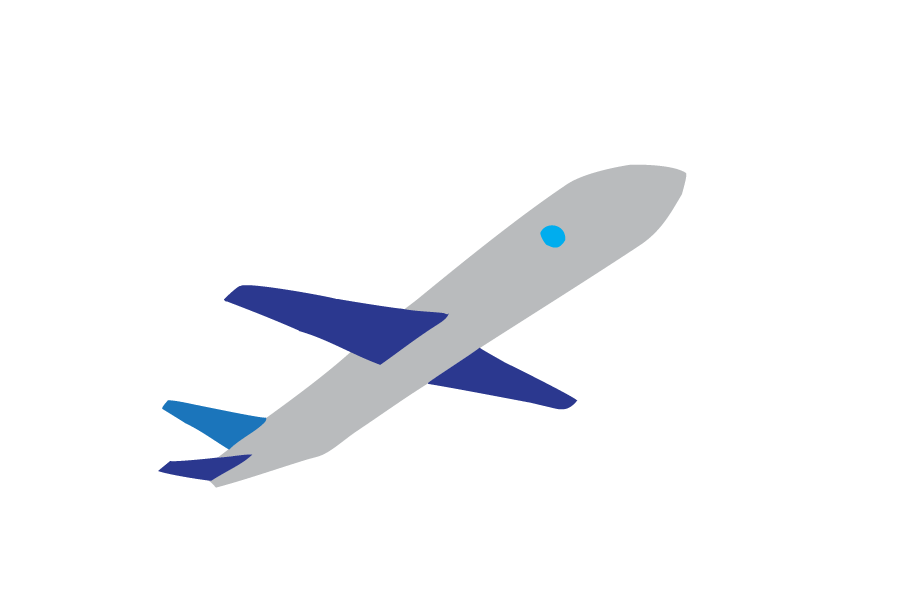 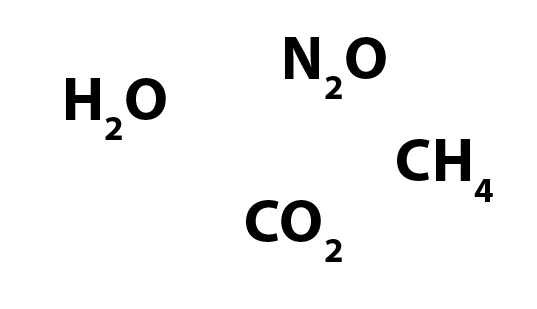 CO2

N2O
CO2
CO2
NH4
NH4
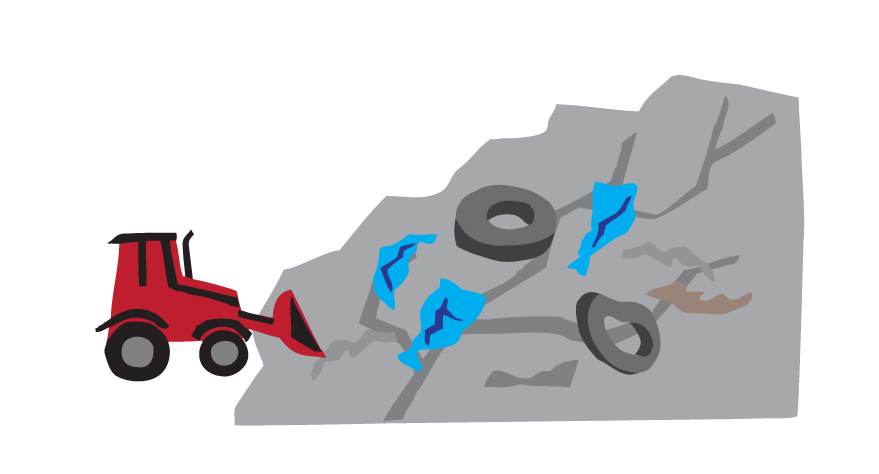 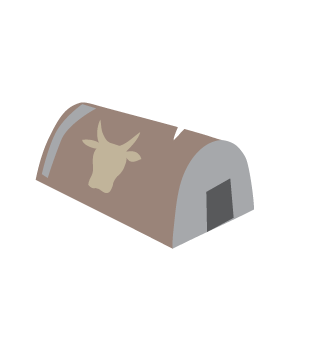 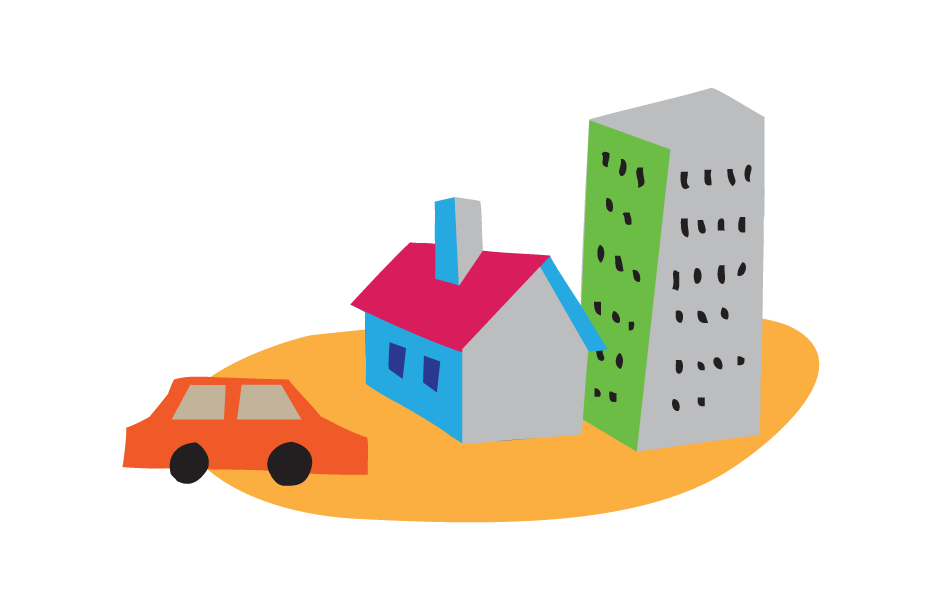 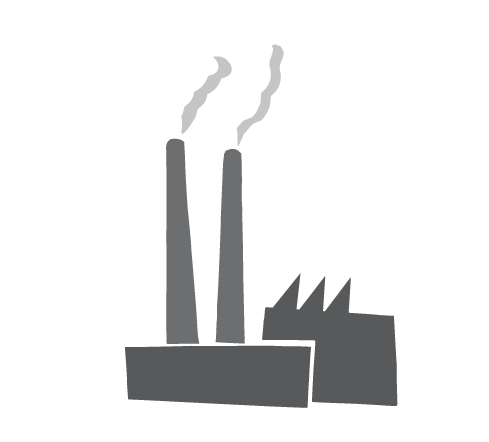 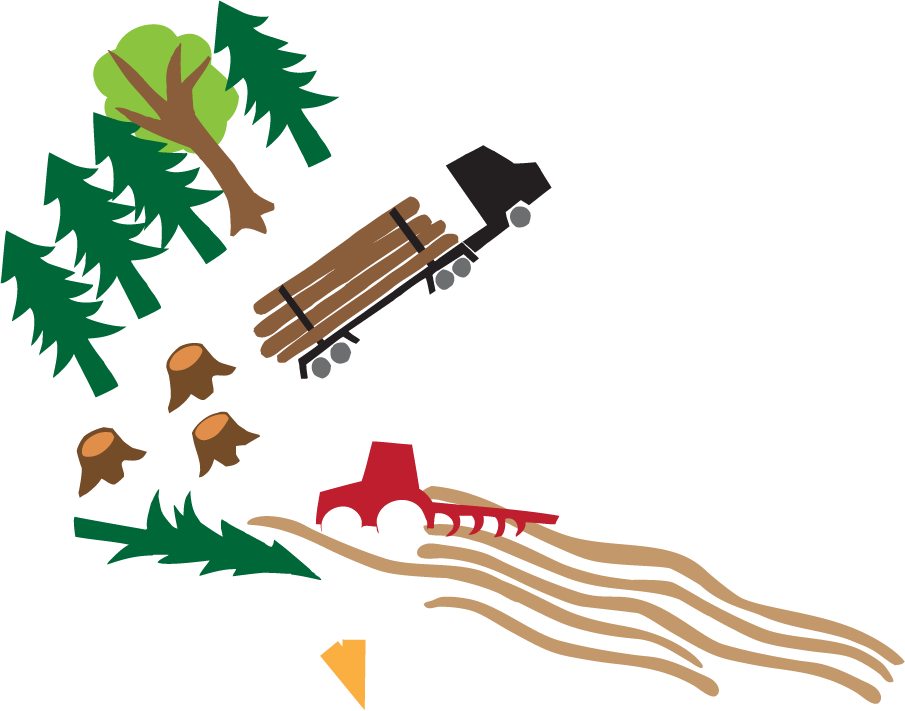 [Speaker Notes: SNÍMEK 6 –
Spalování fosilních paliv, odlesňování a úbytek humusu v půdě zvyšuje koncentraci oxidu uhličitého v ovzduší. Průmyslové zemědělství přidalo i oxidu dusného. 
Přibylo atmosférického metanu v důsledku intenzivnějšího chovu dobytka, skládkování, pěstování rýže a těžby fosilních paliv.]
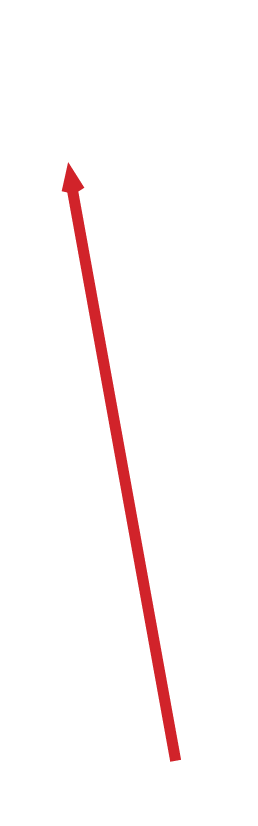 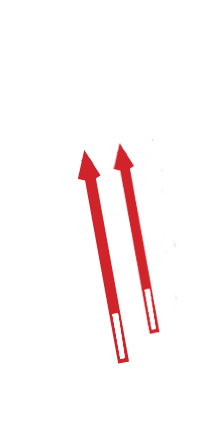 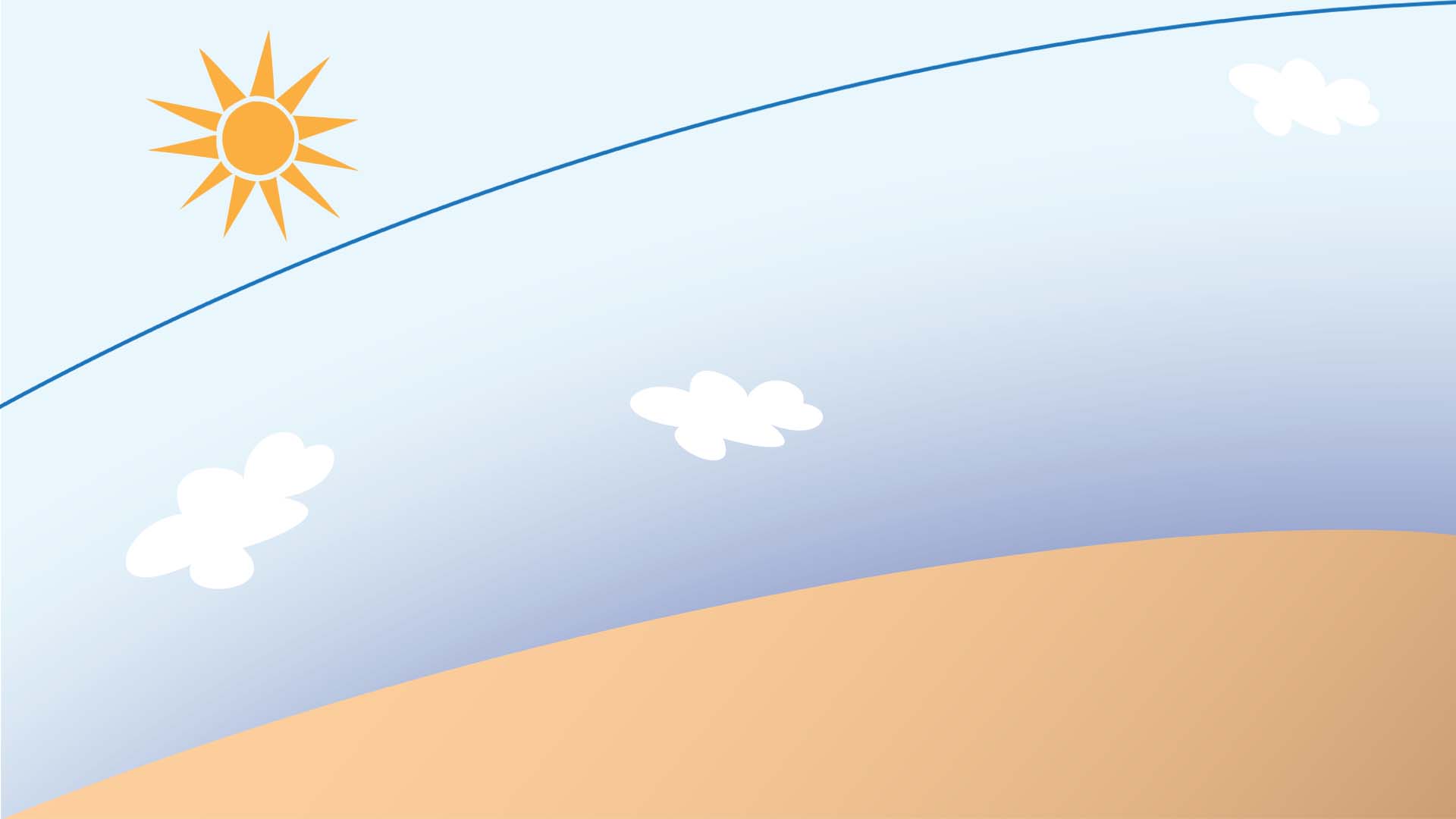 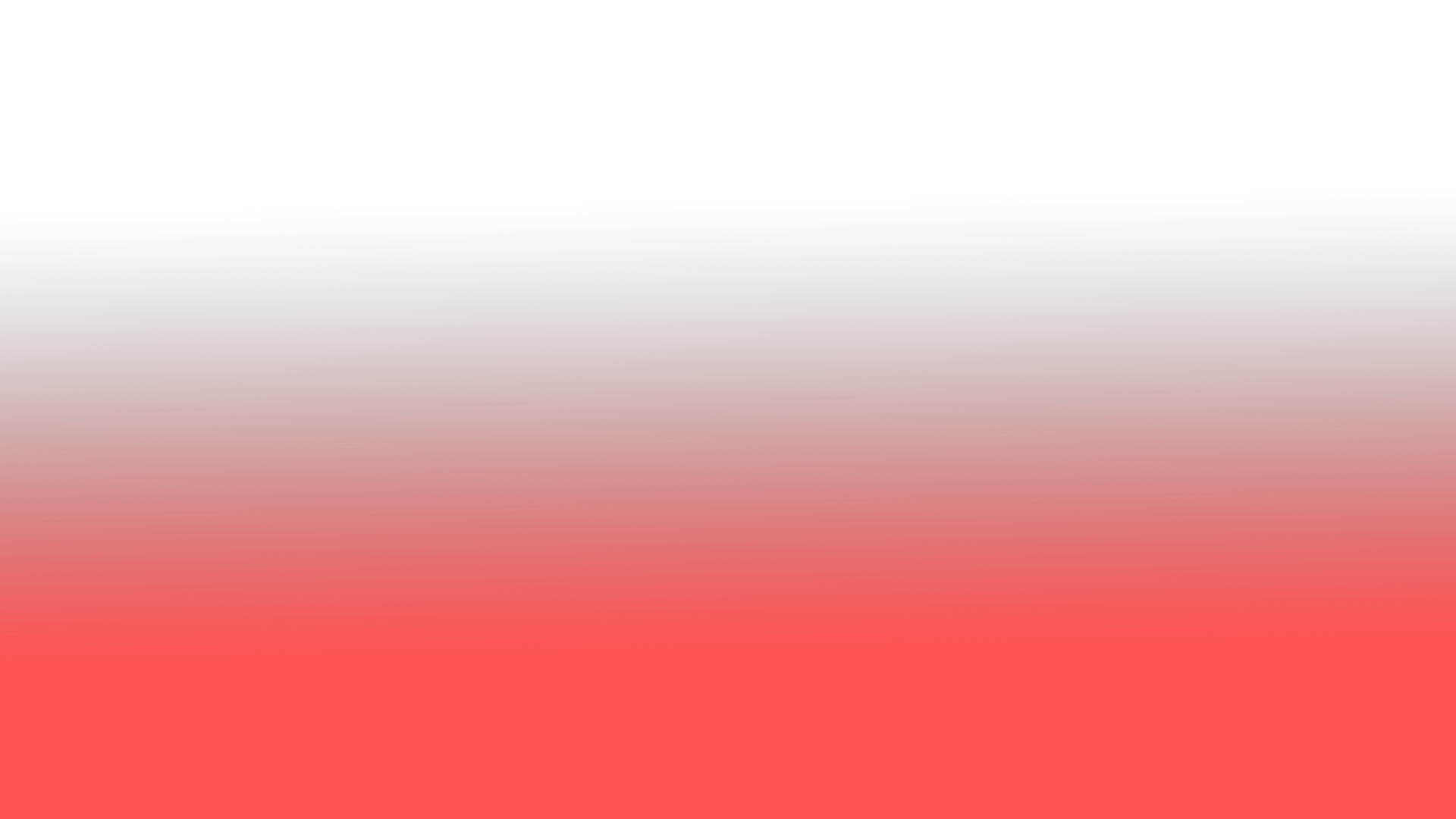 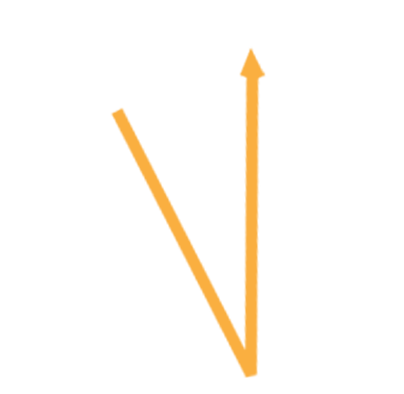 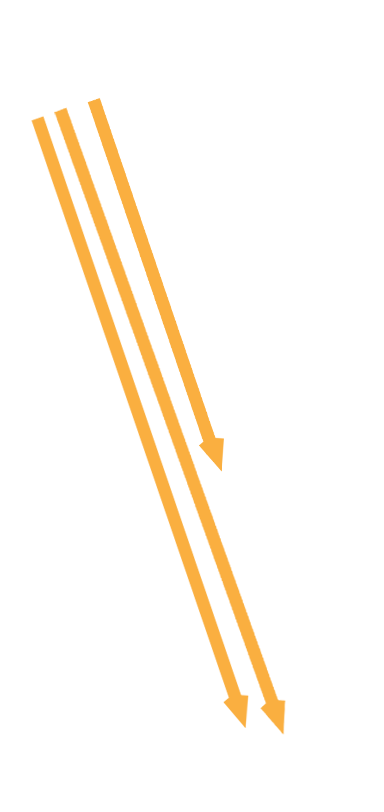 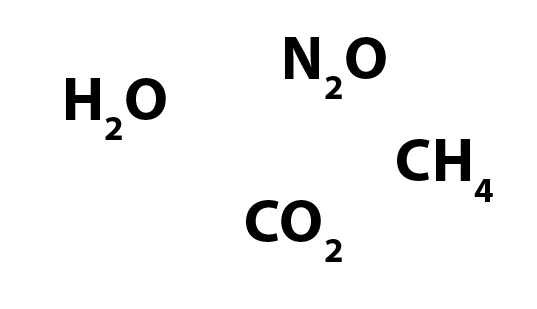 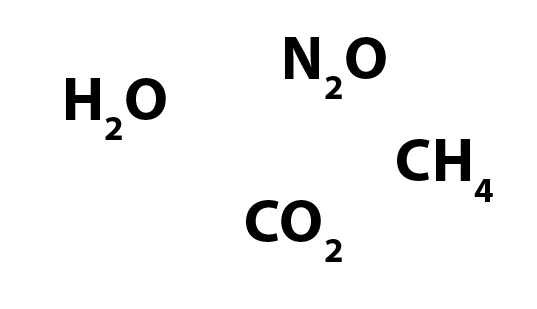 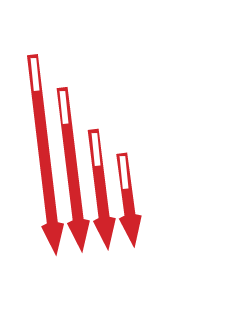 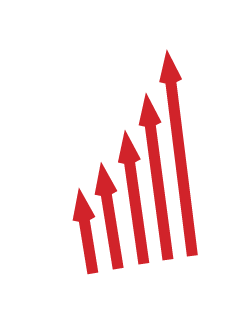 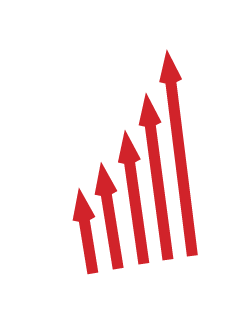 [Speaker Notes: SNÍMEK 7 –
Jak přibývá skleníkových plynů, tak se oblast, odkud atmosféra dosálá až na zem, posouvá dolů, kde je vzduch teplejší. Sálání na zem, čili skleníkový jev, tím sílí. A naopak do vesmíru se dostává až záření z oblastí vyšších a chladnějších než kdysi.
Proto naše Země už nevrací všechno teplo, které získala ze slunce. Ponechává si 1 watt na metr čtvereční. Výsledkem je oteplování a klimatická krize.]
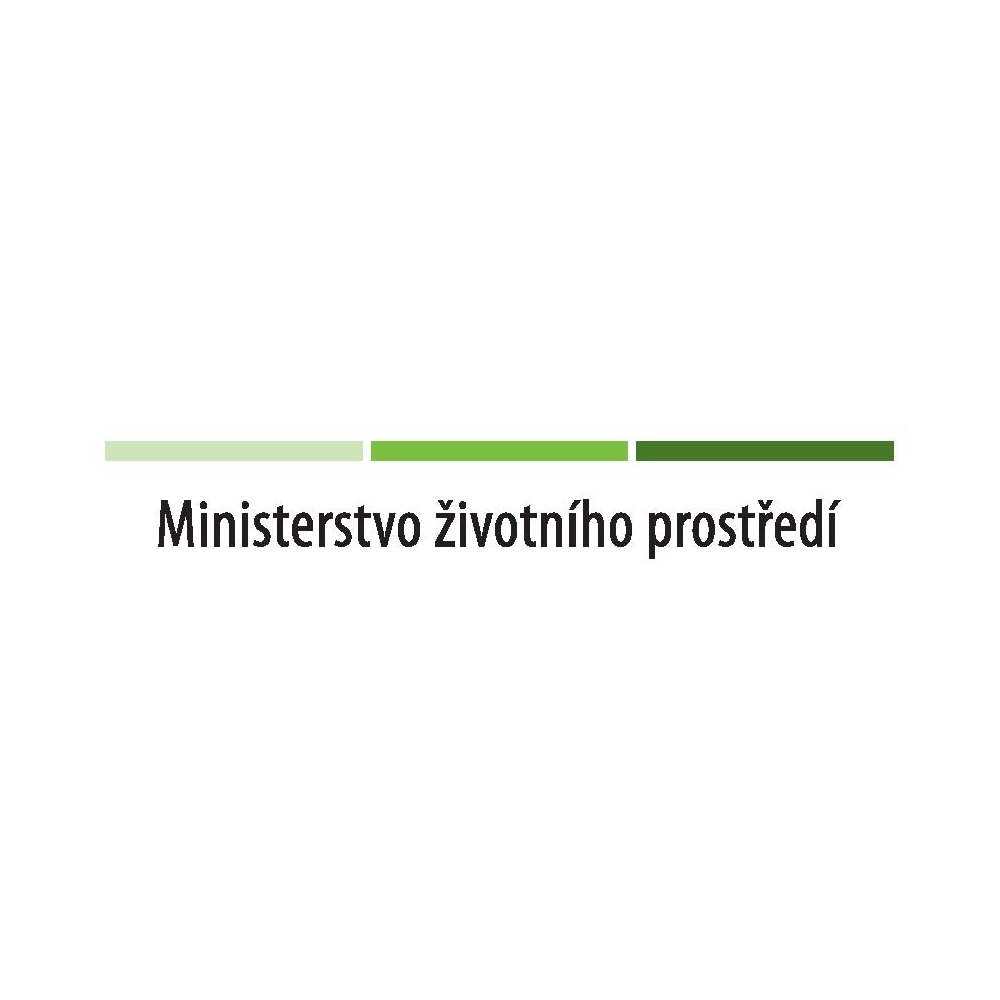 Projekt byl podpořen v grantovém řízení Ministerstva životního prostředí.  
Nemusí vyjadřovat stanoviska MŽP.
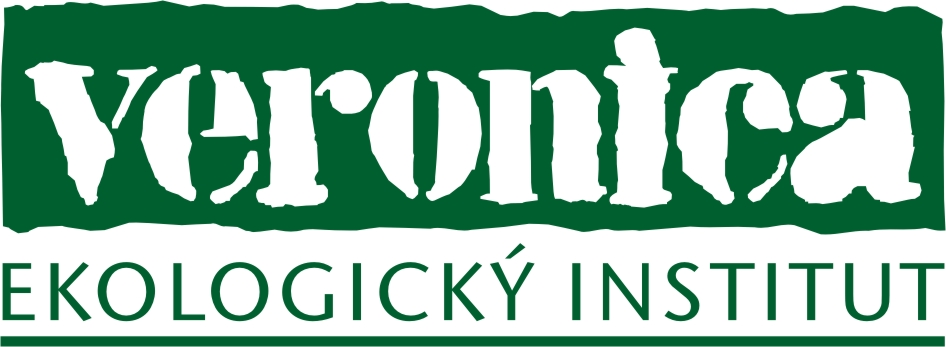 Chráníme klima a ukazujeme ostatním, jak na to.
www.veronica.cz/klima
[Speaker Notes: SNÍMEK 7 –
Jak přibývá skleníkových plynů, tak se oblast, odkud atmosféra dosálá až na zem, posouvá dolů, kde je vzduch teplejší. Sálání na zem, čili skleníkový jev, tím sílí. A naopak do vesmíru se dostává až záření z oblastí vyšších a chladnějších než kdysi.
Proto naše Země už nevrací všechno teplo, které získala ze slunce. Ponechává si 1 watt na metr čtvereční. Výsledkem je oteplování a klimatická krize.]